Strategi for spesialtransport
Trafikkplansjef Kjersti Midttun og trafikkplanlegger Olav Raanaas Moen
15. november 2013
Ruters prosjekt!
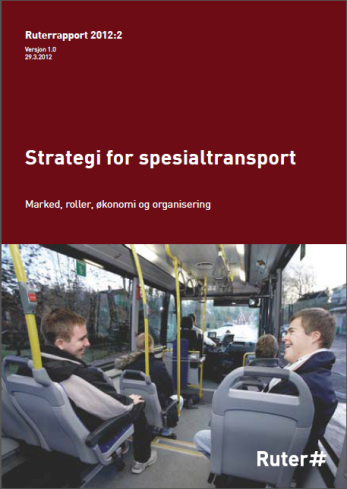 Kollektivtransportens hensikt kan deles i tre hovedformål:

Mobilitet for alle
Samfunnets funksjonsdyktighet
Miljø og klima
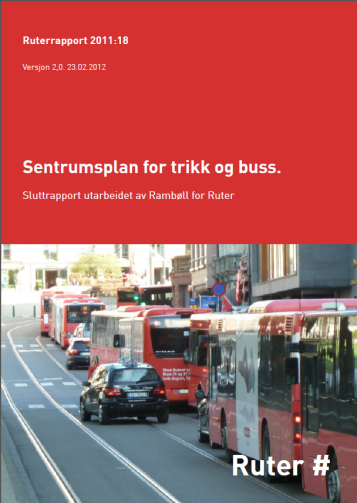 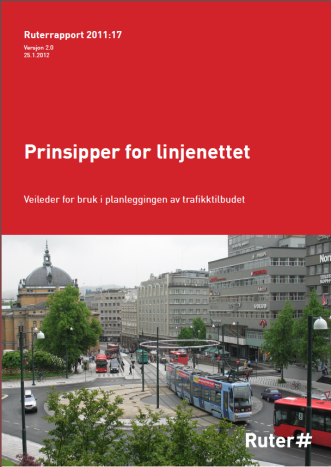 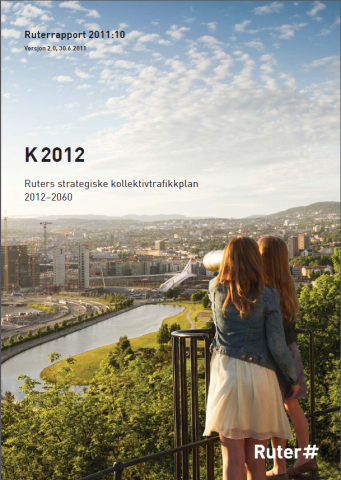 2
Ruterrapport 2012:2«Strategi for bestillingstransport»
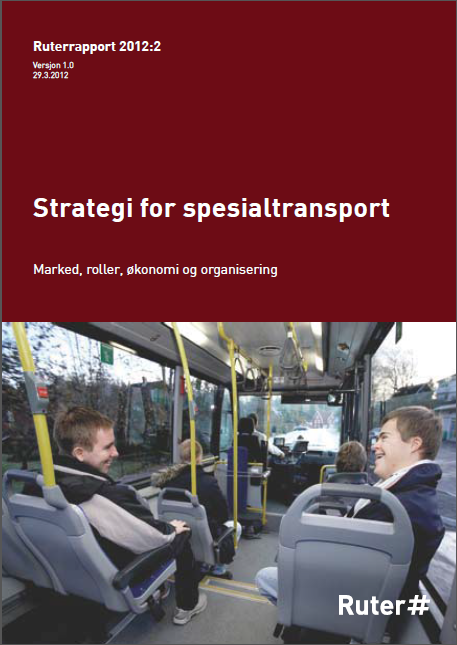 Hensikten med rapporten er å belyse sammenhenger, se på samordningsgevinster og søke frem til rimelige avgrensninger av hva som er kollektivtrafikkens og Ruters rolle.

Rapporten omtaler også måter å organisere området på.
3
Mobilitetsaspektet gjelder i utgangspunktet for alle over alt selv om tilbudet alltid vil reflekter bosettingsmønster og tetthet!
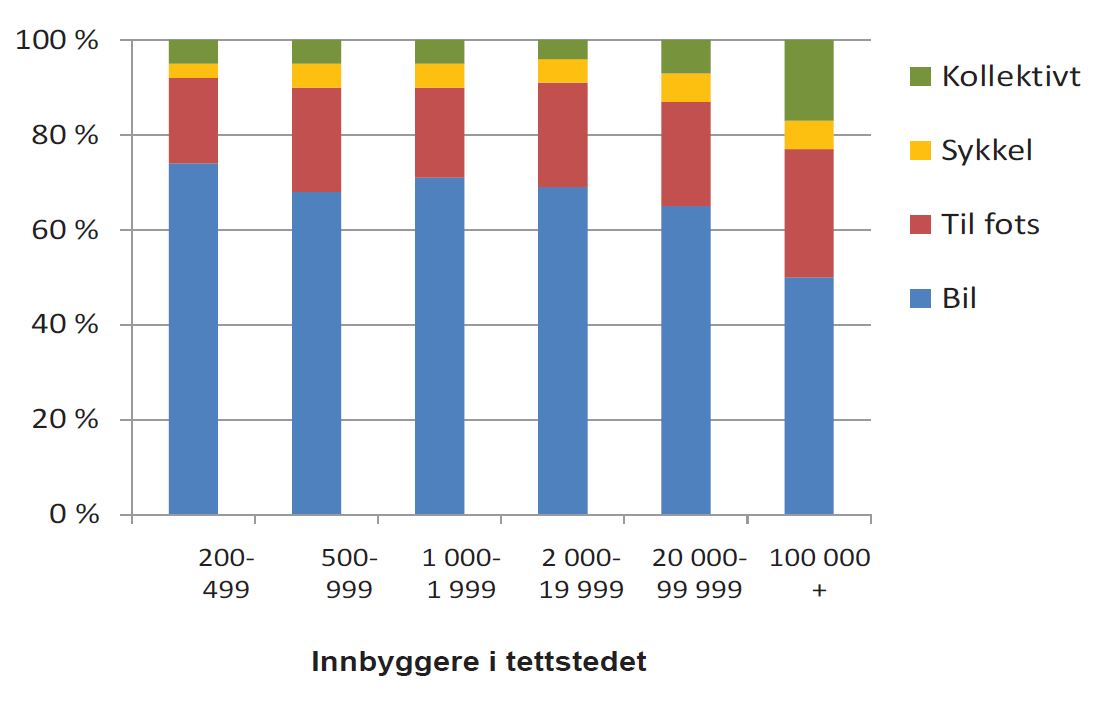 Sammenheng mellom bruk av kollektivtransport og tettstedsstørrelse og befolkningstetthet.
(Etter TØI, Samferdsel nr. 1, 2012)
Ruters mål:
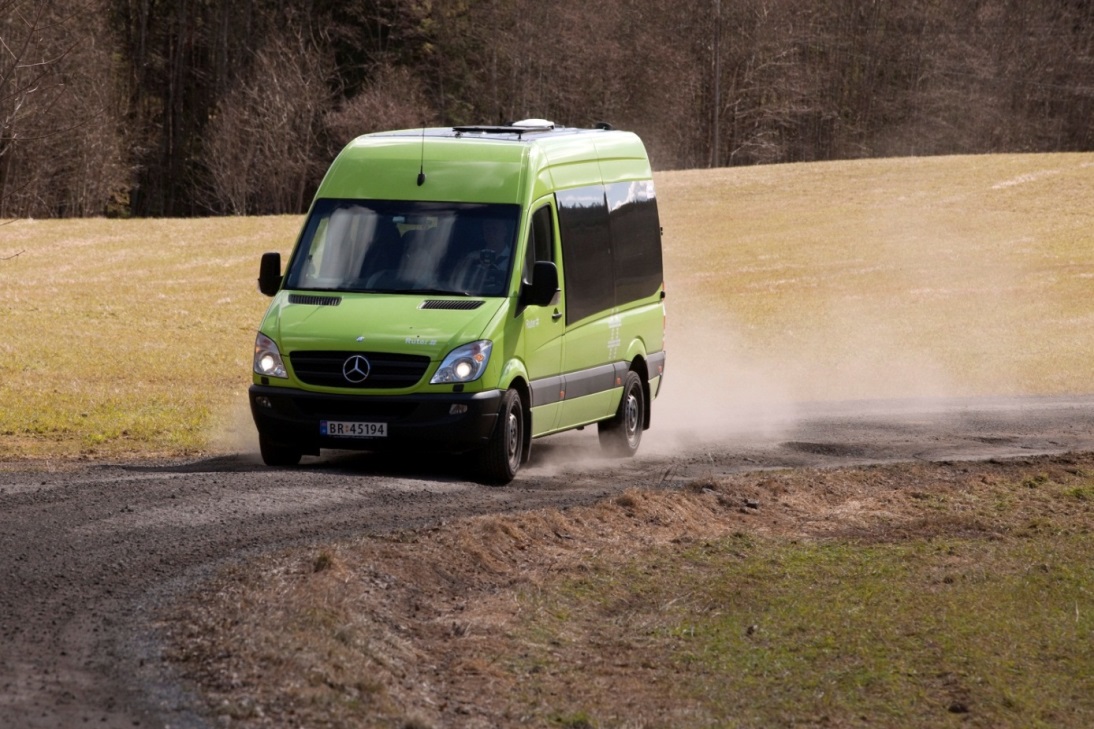 Fornøyde kunder
Sterk markedsposisjon
Mest mulig kollektivtrafikk for pengene
5
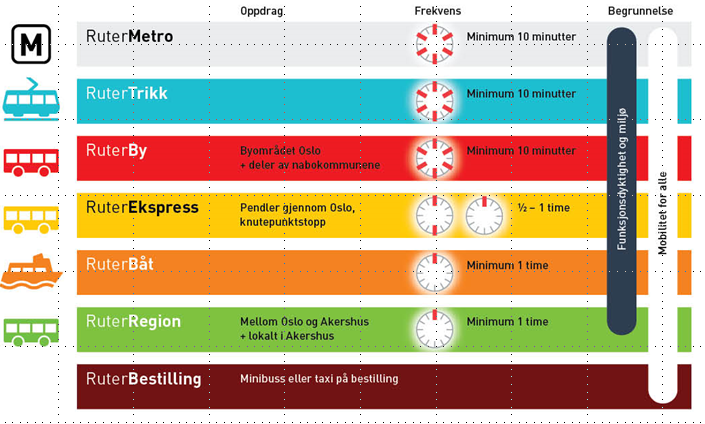 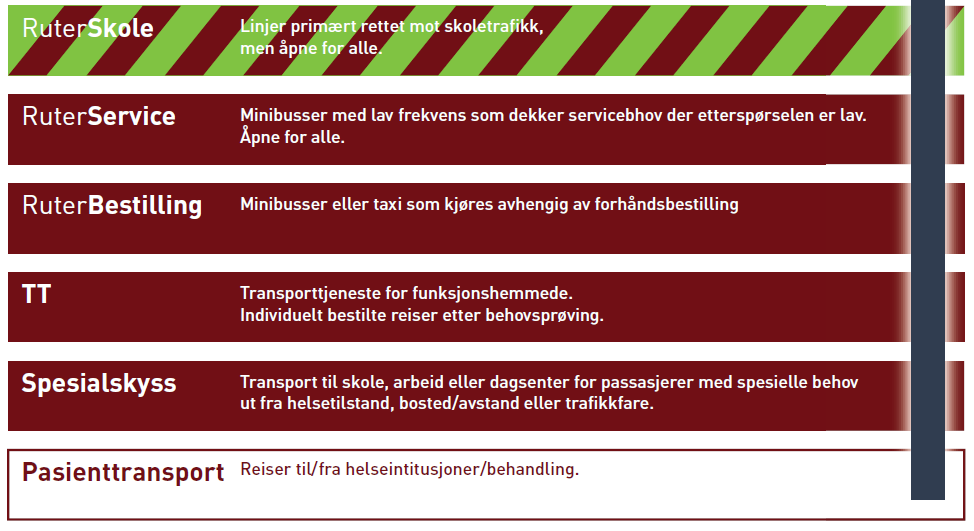 7
Bestillingstransport er felles-betegnelse for transportkategoriene:
Servicelinjer 
Bestillingsruter
Transporttjenester for funksjonshemmede
Spesialskyss
Pasienttransport
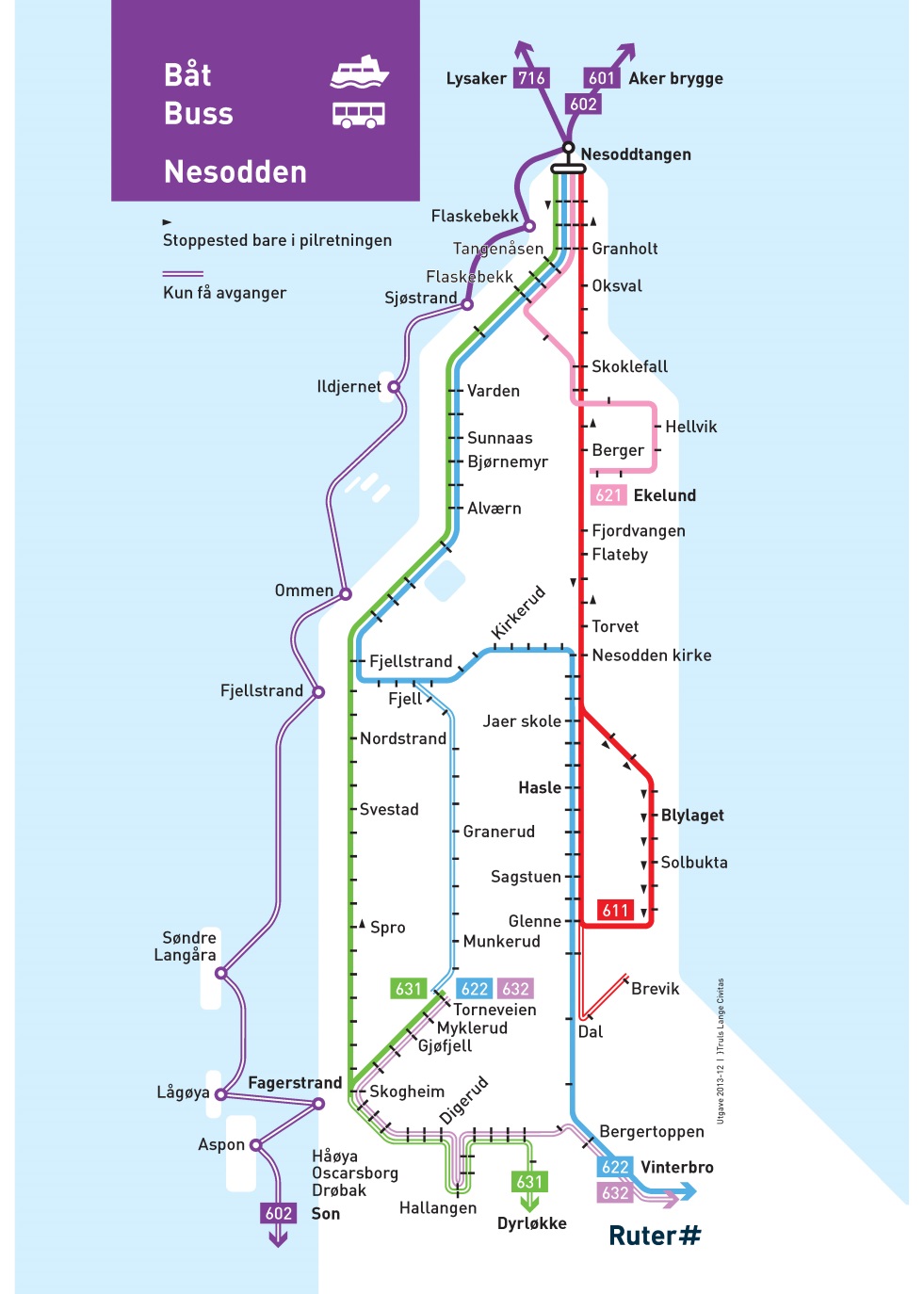 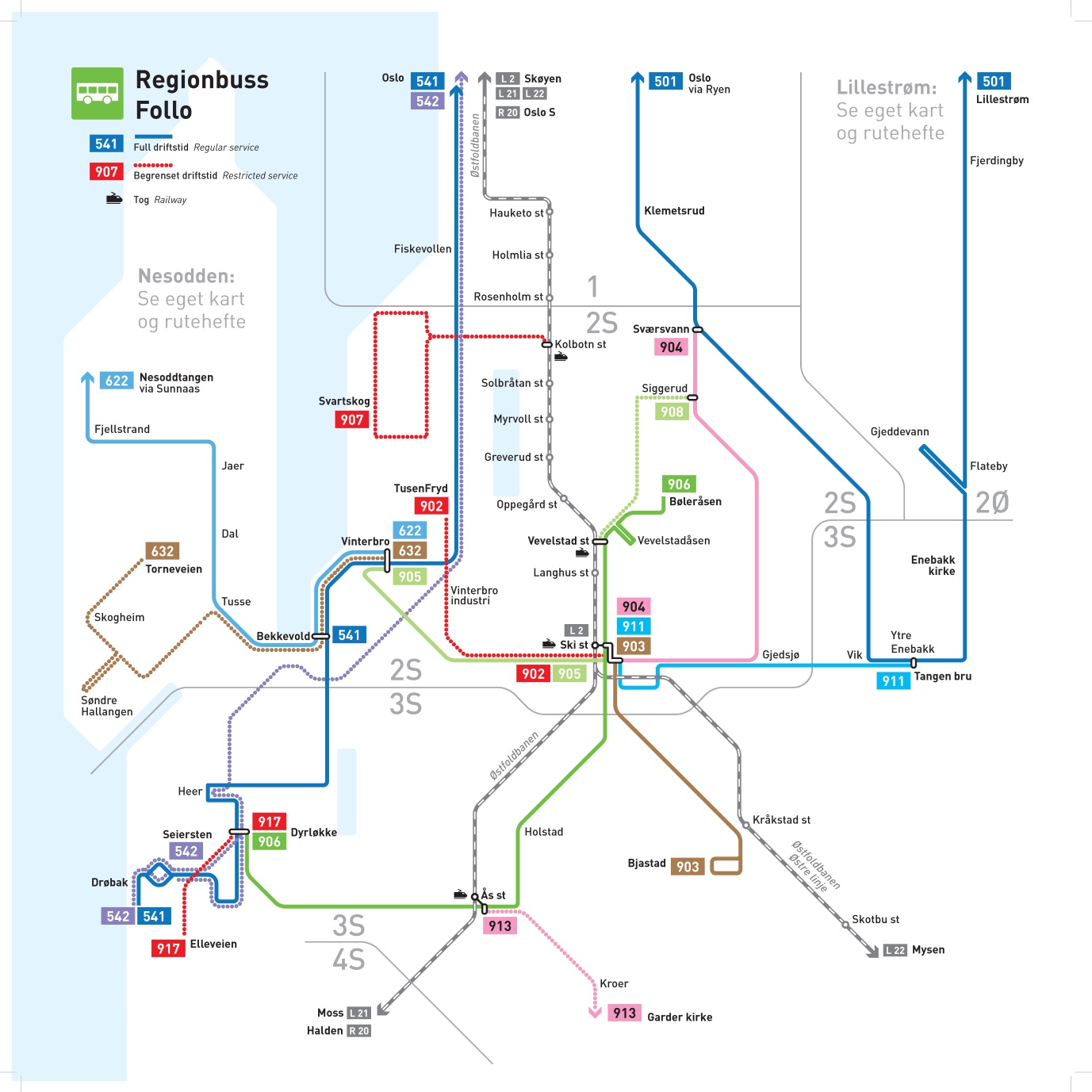 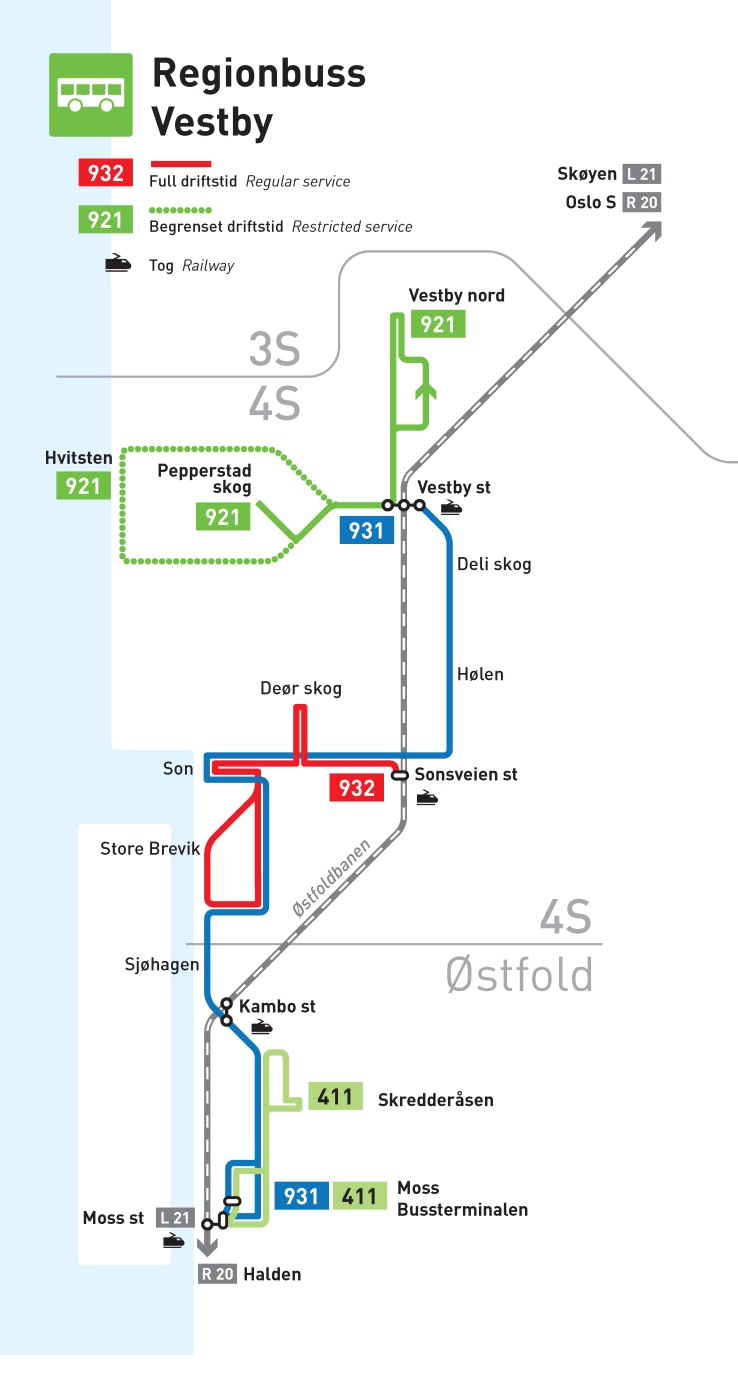 Minibusser i dagens «storbussanbud» i Follo
917 Elle – Dyrløkke
Anbud 17, ruteområde 1 Drøbak (Norgesbuss). 
Matebuss avgang hvert 20. minutt rushtid.

1133 div. Vestby skole og 
1138 div. Son skole
Anbud 17, ruteområde 3 Vestby (Nobina/Schaus)
Bestillingslinjer i Follo
926 Vestby st – Hvitsten – Galby – Vestby st
NY LINJE 15.12.13: Kjøres mandag, onsdag, fredag

927 Vestby st – Garder – Kjenn – Vestby st
NY LINJE 15.12.13: Kjøres tirsdag, torsdag

976 Siggerud – Sværsvann – Bru – Ski st
Kjøres tirsdag, torsdag

977 Skotbu – Kråkstad – Ski st
Kjøres tirsdag, torsdag

978 Kjærnes – Vinterbro – Ski st
Kjøres mandag, onsdag

979 Ås st – Egge – Vinterbro – Ski st
Kjøres fredag
«Faste» servicelinjer i Follo
973 Ski st – Ellingsrudlia – Ski st
Kjøres 4 avganger mandag – fredag

974 Stenfelt/Ramstad Terrasse – Ski st
Kjøres én avgang daglig mandag - fredag
Søke å utnytte flåten mest mulig effektivt
Kl 6			Kl 8 		Kl 10		Kl 13		Kl 15	

Bestilling		Spesialskyss	skole	Service/bestilling	Spesialskyss skole	Bestilling